Cartesian Coordinate Plane
A Cartesian Coordinate Plane is a grid that is made up of a horizontal (x) axis) and a vertical (y) axis.  
Can contain both positive and negative integers
y axis
x axis
Points and their Coordinates
Cartesian Plane
René Descartes (1596-1650)
origin
Cartesian Coordinate Plane
We can describe the location of a point on the grid by identifying how far right or left it is (position on the x axis)
and how far up or down it is (position on the y axis)
The Cartesian Plane is divided into four quadrants.
II
I
III
IV
The Cartesian Plane is divided into four quadrants.
I (+, +)
II (-, +)
III (-, -)
IV (+, -)
II
I
III
IV
y coordinate
x coordinate
Plotting Points in the Cartesian Plane
(5, 6) is an example of an ordered pair.
(5, 6)
6
5
y coordinate
x coordinate
Plotting Points in the Cartesian Plane
(5, 6) is an example of an ordered pair.
(5, 6)
up the elevator
up 4
in the door
left 3
(– 3, 4)
(x, y)
It is like entering a hotel …
(– 3, 4)
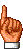 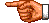 Plot the following points.
A(– 4, 6)
B(2, – 3)
A(– 4, 6)
C(– 6, – 4)
D(7, 3)
D(7, 3)
C(– 6, – 4)
B(2, – 3)
These points all lie in different quadrants.
F(0, 6)
E(5, 0)
G(– 7, 0)
H(0, – 3)
Plot the following points.
E(5, 0)
F(0, 6)
G(– 7, 0)
H(0, – 3)
These points all lie on the axes, not in quadrants.